Tilakatsaus
Moveatis-projekti
7. palaveri
4. Palaveri
26.2.2016
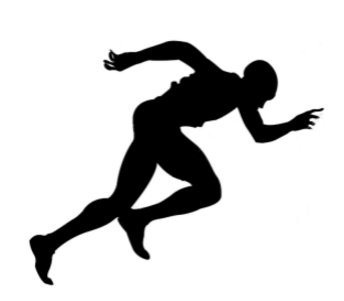 Tehdyt toimenpiteet
Jatkokehitystä käyttöliittymään
Kategoriaryhmien valintasivu
Hallintasivu
Pääkäyttäjäsivu
Tarvittavia taustatoimintoja

Tietokannan käyttöönotto

Kehitysympäristön päivittäminen
Wildfly päivittyy versiosta 8 versioon 9 ModeShape tukea varten
Muutoksia Openshiftiin
PostgreSQL-tietokannan käyttöönotto
Sähköpostien lähettäminen, liitetiedosto mukaan luettuna
käytössä on dummy-SMTP-palvelin (fakeSMTP), joka ei varsinaisesti lähetä sähköposteja mihinkään, mutta tallentaa ne luettavaan muotoon. 

Projektin hallintaa
Kohdatut ongelmatilanteet
Päivitetyn backendin liittämisessä ohjelmistoon joitain ongelmia
Korjattiin heti

Var-kansio täyttyi jälleen päivityksen ansiosta
Korjattiin, samoin kuin edelliskerrallakin
Seuraavat toimenpiteet
Jatketaan koodaamista

Saatetaan sovellusta jo pikkuhiljaa lopullisempaan muotoon
Tehdään tietokannasta staattinen
Kannoitetaan tietokanta
Ym.

Järjestelmä- ja käytettävyystestaus
Ajankäyttö vaiheittain
Ajankäyttö viikoittain
Jäsenten työtunnit